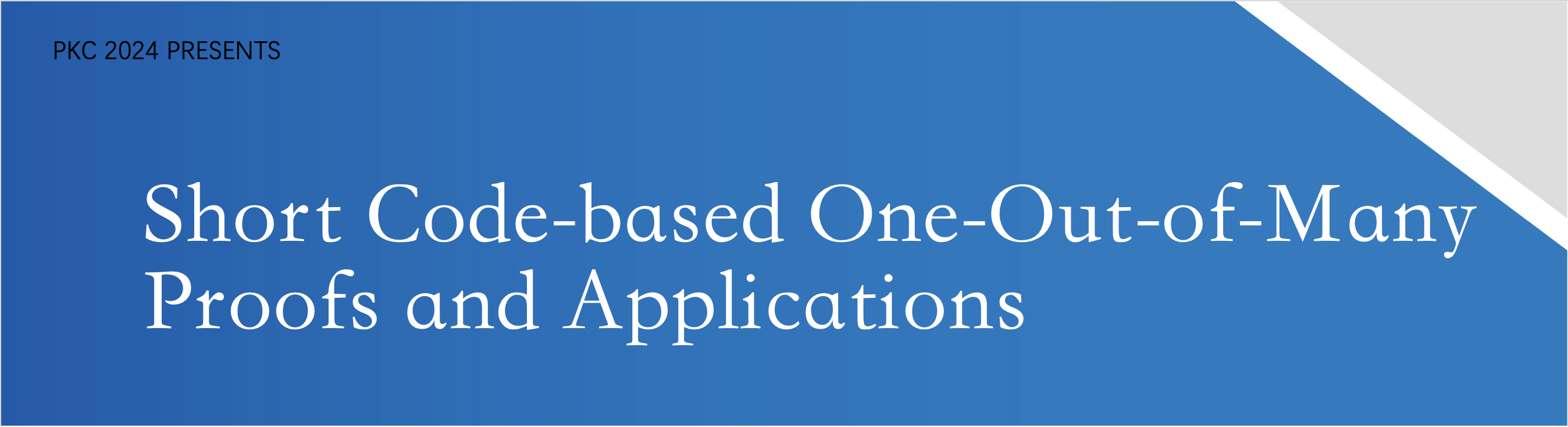 Xindong Liu，Li-Ping Wang*
April 15, 2024, Sydney
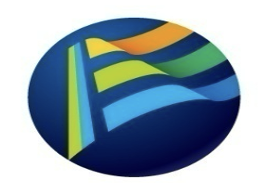 INSTITUTE OF INFORMATION ENGINEERING, CAS
[Speaker Notes: Thanks everyone for being here. I’m going to tell you about this paper on lattice-based homomorphic secret sharing for multi-key settings, whose construction bypasses the multi-key homomorphic encryption.]
Online
01
Background
02
Preliminaries
One-out-of-many proofs
03
Our Work —— code-based one-out-of-many proofs
Syndrome decoding problem
SD/ GSD-based one-out-of-many proofs
General decoding problem
Ring signature scheme
Group signature scheme
2
[Speaker Notes: I will start by introducing the background of homomorphic secret sharing, from which we show our motivation for multi-key HSS. Next, a brief review of the lattice-based HSS scheme presented at Eurocrypt 2019. And then move to our work for multi-key HSS.]
Online
01
Background
02
Preliminaries
One-out-of-many proofs
03
Our Work —— code-based one-out-of-many proofs
Syndrome decoding problem
SD/GSD-based one-out-of-many proofs
General decoding problem
Ring signature scheme
Group signature scheme
3
[Speaker Notes: I will start by introducing the background of homomorphic secret sharing, from which we show our motivation for multi-key HSS. Next, a brief review of the lattice-based HSS scheme presented at Eurocrypt 2019. And then move to our work for multi-key HSS.]
Background
Definition (one-out-of-many proofs)
)
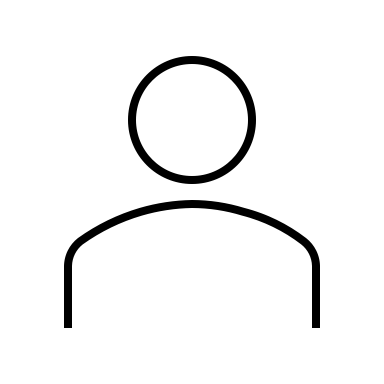 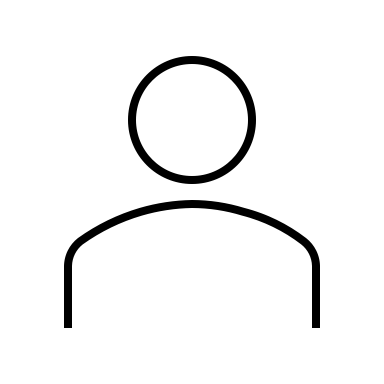 Prover
Verifier
4
[Speaker Notes: Homomorphic secret sharing was first proposed at Crypto2016. It’s a form of succinct distributed computation on secret shared values. As in most HSS works, we will focus on the two sever setting. In this case, each secret input X is secretly shared between two severs. Each server can locally evaluate some function say a program P upon its shares, leading to an additive share of the final result. 
Here only additive reconstruction is considered, which means for correctness, after the evaluation, partial results from two servers are simply added together to get the accurate results applied to the inputs. The security requires each of these shares hides completely any information about the inputs. The distributed computation is succinct because the size of each partial result is independent of P.]
Background
One-out-of-many proofs in some scenarios
Some 
applications
Serves as the building block of other primitives
(Linkable)Ring signature
Group signature
Group encryption
Confidential transaction protocols
Blockchain
Zerocoin
Anonymous Zether
Lelantus
5
[Speaker Notes: Homomorphic secret sharing was first proposed at Crypto2016. It’s a form of succinct distributed computation on secret shared values. As in most HSS works, we will focus on the two sever setting. In this case, each secret input X is secretly shared between two severs. Each server can locally evaluate some function say a program P upon its shares, leading to an additive share of the final result. 
Here only additive reconstruction is considered, which means for correctness, after the evaluation, partial results from two servers are simply added together to get the accurate results applied to the inputs. The security requires each of these shares hides completely any information about the inputs. The distributed computation is succinct because the size of each partial result is independent of P.]
Background
Development status of code-based ring signature schemes and group signature schemes
SD problem
[ELLNW15]
SD problem
[ELLNW15]
Rank SD problem
[BGM21]
Rank SD problem
[BGM21]
Regular SD problem
[NTWZ19]
Regular SD problem
[NTWZ19]
Code equivalence problem
[BBNPS22]
Ring signature
Group signature
6
[Speaker Notes: Since 2016, there have been some studies on HSS. Existing constructions of HSS can be divided into two categories: one is on the top of encryption schemes, and the other is based on Lagrange interpolation.]
Online
01
Background
02
Preliminaries
One-out-of-many proofs
03
Our Work —— code-based one-out-of-many proofs
Syndrome decoding problem
SD/GSD-based one-out-of-many proofs
General decoding problem
Ring signature scheme
Group signature scheme
7
[Speaker Notes: I will start by introducing the background of homomorphic secret sharing, from which we show our motivation for multi-key HSS. Next, a brief review of the lattice-based HSS scheme presented at Eurocrypt 2019. And then move to our work for multi-key HSS.]
Preliminaries
Syndrome decoding (SD) problem
)
8
[Speaker Notes: Homomorphic secret sharing was first proposed at Crypto2016. It’s a form of succinct distributed computation on secret shared values. As in most HSS works, we will focus on the two sever setting. In this case, each secret input X is secretly shared between two severs. Each server can locally evaluate some function say a program P upon its shares, leading to an additive share of the final result. 
Here only additive reconstruction is considered, which means for correctness, after the evaluation, partial results from two servers are simply added together to get the accurate results applied to the inputs. The security requires each of these shares hides completely any information about the inputs. The distributed computation is succinct because the size of each partial result is independent of P.]
Preliminaries
General decoding (GSD) problem
)
9
[Speaker Notes: Homomorphic secret sharing was first proposed at Crypto2016. It’s a form of succinct distributed computation on secret shared values. As in most HSS works, we will focus on the two sever setting. In this case, each secret input X is secretly shared between two severs. Each server can locally evaluate some function say a program P upon its shares, leading to an additive share of the final result. 
Here only additive reconstruction is considered, which means for correctness, after the evaluation, partial results from two servers are simply added together to get the accurate results applied to the inputs. The security requires each of these shares hides completely any information about the inputs. The distributed computation is succinct because the size of each partial result is independent of P.]
Online
01
Background
02
Preliminaries
One-out-of-many proofs
03
Our Work —— code-based one-out-of-many proofs
Syndrome decoding problem
SD/ GSD-based one-out-of-many proofs
General decoding problem
Ring signature scheme
Group signature scheme
10
[Speaker Notes: I will start by introducing the background of homomorphic secret sharing, from which we show our motivation for multi-key HSS. Next, a brief review of the lattice-based HSS scheme presented at Eurocrypt 2019. And then move to our work for multi-key HSS.]
Our work
Key observations
11
[Speaker Notes: We start with evaluation on input shares under different keys. For simplicity, we consider two independent clients. Each input client has an input and a pair of keys. Each input is converted into the corresponding input value. And the secret key of each input client is secretly shared into an additive shares. The resulting input shares are forwarded to computing servers.]
Our work
Key observations
12
[Speaker Notes: We start with evaluation on input shares under different keys. For simplicity, we consider two independent clients. Each input client has an input and a pair of keys. Each input is converted into the corresponding input value. And the secret key of each input client is secretly shared into an additive shares. The resulting input shares are forwarded to computing servers.]
Our work
Key observations
13
[Speaker Notes: We start with evaluation on input shares under different keys. For simplicity, we consider two independent clients. Each input client has an input and a pair of keys. Each input is converted into the corresponding input value. And the secret key of each input client is secretly shared into an additive shares. The resulting input shares are forwarded to computing servers.]
Our work
Key observations
14
[Speaker Notes: We start with evaluation on input shares under different keys. For simplicity, we consider two independent clients. Each input client has an input and a pair of keys. Each input is converted into the corresponding input value. And the secret key of each input client is secretly shared into an additive shares. The resulting input shares are forwarded to computing servers.]
Our work
15
[Speaker Notes: We start with evaluation on input shares under different keys. For simplicity, we consider two independent clients. Each input client has an input and a pair of keys. Each input is converted into the corresponding input value. And the secret key of each input client is secretly shared into an additive shares. The resulting input shares are forwarded to computing servers.]
Our work
16
[Speaker Notes: We start with evaluation on input shares under different keys. For simplicity, we consider two independent clients. Each input client has an input and a pair of keys. Each input is converted into the corresponding input value. And the secret key of each input client is secretly shared into an additive shares. The resulting input shares are forwarded to computing servers.]
Our work
17
[Speaker Notes: We start with evaluation on input shares under different keys. For simplicity, we consider two independent clients. Each input client has an input and a pair of keys. Each input is converted into the corresponding input value. And the secret key of each input client is secretly shared into an additive shares. The resulting input shares are forwarded to computing servers.]
Our work
Replace with
Remain unchanged
18
[Speaker Notes: We start with evaluation on input shares under different keys. For simplicity, we consider two independent clients. Each input client has an input and a pair of keys. Each input is converted into the corresponding input value. And the secret key of each input client is secretly shared into an additive shares. The resulting input shares are forwarded to computing servers.]
Our work
Remain unchanged
Completeness
Soundness
Zero-knowledge
19
[Speaker Notes: We start with evaluation on input shares under different keys. For simplicity, we consider two independent clients. Each input client has an input and a pair of keys. Each input is converted into the corresponding input value. And the secret key of each input client is secretly shared into an additive shares. The resulting input shares are forwarded to computing servers.]
Our work
one-out-of-many proofs
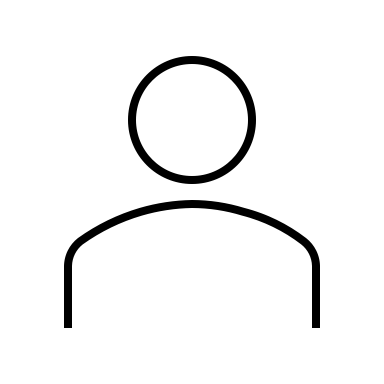 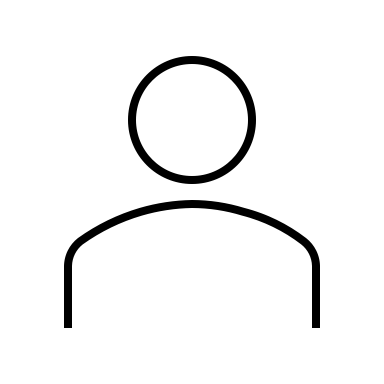 prover
verifier
20
[Speaker Notes: We start with evaluation on input shares under different keys. For simplicity, we consider two independent clients. Each input client has an input and a pair of keys. Each input is converted into the corresponding input value. And the secret key of each input client is secretly shared into an additive shares. The resulting input shares are forwarded to computing servers.]
Our work
The index corresponding
 to the private key
Merkle tree
compress
shuffle
Seed tree
21
[Speaker Notes: We start with evaluation on input shares under different keys. For simplicity, we consider two independent clients. Each input client has an input and a pair of keys. Each input is converted into the corresponding input value. And the secret key of each input client is secretly shared into an additive shares. The resulting input shares are forwarded to computing servers.]
Our work
The framework of our SD-based 
one-out-of-many proofs
Seed tree
22
[Speaker Notes: We start with evaluation on input shares under different keys. For simplicity, we consider two independent clients. Each input client has an input and a pair of keys. Each input is converted into the corresponding input value. And the secret key of each input client is secretly shared into an additive shares. The resulting input shares are forwarded to computing servers.]
Our work
Replace
Merkle tree
compress
shuffle
Remain unchanged
Seed tree
Inspired by [BKP20]
23
[Speaker Notes: We start with evaluation on input shares under different keys. For simplicity, we consider two independent clients. Each input client has an input and a pair of keys. Each input is converted into the corresponding input value. And the secret key of each input client is secretly shared into an additive shares. The resulting input shares are forwarded to computing servers.]
Our work
Merkle tree
compress
shuffle
Seed tree
24
[Speaker Notes: We start with evaluation on input shares under different keys. For simplicity, we consider two independent clients. Each input client has an input and a pair of keys. Each input is converted into the corresponding input value. And the secret key of each input client is secretly shared into an additive shares. The resulting input shares are forwarded to computing servers.]
Our work
25
[Speaker Notes: We start with evaluation on input shares under different keys. For simplicity, we consider two independent clients. Each input client has an input and a pair of keys. Each input is converted into the corresponding input value. And the secret key of each input client is secretly shared into an additive shares. The resulting input shares are forwarded to computing servers.]
Our work
26
[Speaker Notes: We start with evaluation on input shares under different keys. For simplicity, we consider two independent clients. Each input client has an input and a pair of keys. Each input is converted into the corresponding input value. And the secret key of each input client is secretly shared into an additive shares. The resulting input shares are forwarded to computing servers.]
Our work
27
[Speaker Notes: We start with evaluation on input shares under different keys. For simplicity, we consider two independent clients. Each input client has an input and a pair of keys. Each input is converted into the corresponding input value. And the secret key of each input client is secretly shared into an additive shares. The resulting input shares are forwarded to computing servers.]
Our work
Merkle tree
compress
shuffle
Seed tree
28
[Speaker Notes: We start with evaluation on input shares under different keys. For simplicity, we consider two independent clients. Each input client has an input and a pair of keys. Each input is converted into the corresponding input value. And the secret key of each input client is secretly shared into an additive shares. The resulting input shares are forwarded to computing servers.]
Our work
29
[Speaker Notes: We start with evaluation on input shares under different keys. For simplicity, we consider two independent clients. Each input client has an input and a pair of keys. Each input is converted into the corresponding input value. And the secret key of each input client is secretly shared into an additive shares. The resulting input shares are forwarded to computing servers.]
Our work
Merkle tree
compress
shuffle
Seed tree
30
[Speaker Notes: We start with evaluation on input shares under different keys. For simplicity, we consider two independent clients. Each input client has an input and a pair of keys. Each input is converted into the corresponding input value. And the secret key of each input client is secretly shared into an additive shares. The resulting input shares are forwarded to computing servers.]
Our work
Completeness
Soundness
Zero-knowledge
Logarithmic-level communication complexity
Merkle tree
compress
shuffle
Seed tree
31
[Speaker Notes: We start with evaluation on input shares under different keys. For simplicity, we consider two independent clients. Each input client has an input and a pair of keys. Each input is converted into the corresponding input value. And the secret key of each input client is secretly shared into an additive shares. The resulting input shares are forwarded to computing servers.]
Our work
Stern’s framework
Veron’s framework
32
[Speaker Notes: We start with evaluation on input shares under different keys. For simplicity, we consider two independent clients. Each input client has an input and a pair of keys. Each input is converted into the corresponding input value. And the secret key of each input client is secretly shared into an additive shares. The resulting input shares are forwarded to computing servers.]
Our work
extending
SD-based one-out-of-many proofs
Stern’s framework
extending
GSD-based one-out-of-many proofs
Veron’s framework
33
[Speaker Notes: We start with evaluation on input shares under different keys. For simplicity, we consider two independent clients. Each input client has an input and a pair of keys. Each input is converted into the corresponding input value. And the secret key of each input client is secretly shared into an additive shares. The resulting input shares are forwarded to computing servers.]
Online
01
Background
02
Preliminaries
One-out-of-many proofs
03
Our Work —— code-based one-out-of-many proofs
Syndrome decoding problem
SD/ GSD-based one-out-of-many proofs
General decoding problem
Ring signature scheme
Group signature scheme
34
[Speaker Notes: I will start by introducing the background of homomorphic secret sharing, from which we show our motivation for multi-key HSS. Next, a brief review of the lattice-based HSS scheme presented at Eurocrypt 2019. And then move to our work for multi-key HSS.]
Our work (ring signature)
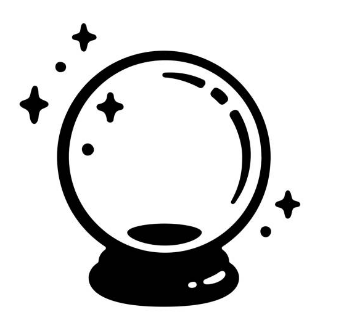 Random Oracle
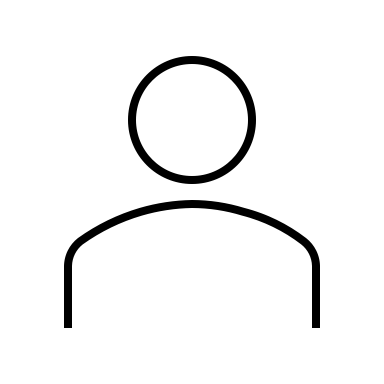 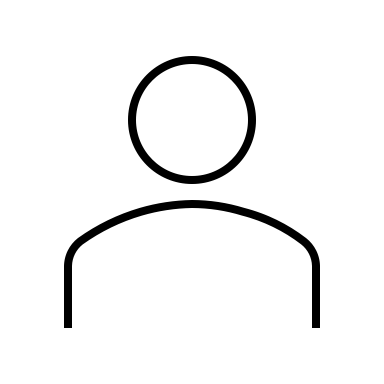 Prover
Verifier
One-out-of-many proofs
Fiat-Shamir
35
[Speaker Notes: We start with evaluation on input shares under different keys. For simplicity, we consider two independent clients. Each input client has an input and a pair of keys. Each input is converted into the corresponding input value. And the secret key of each input client is secretly shared into an additive shares. The resulting input shares are forwarded to computing servers.]
Our work(ring signature)
Ring signature
Message M
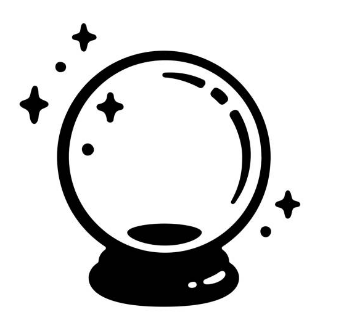 Random Oracle
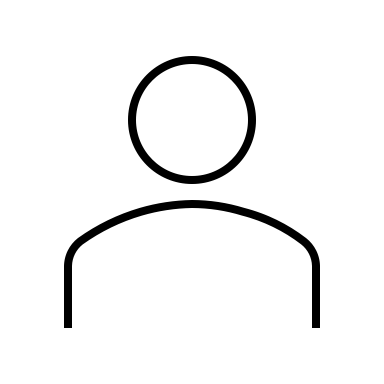 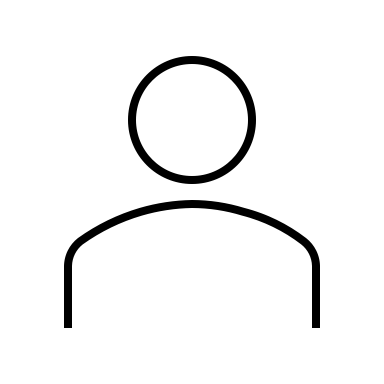 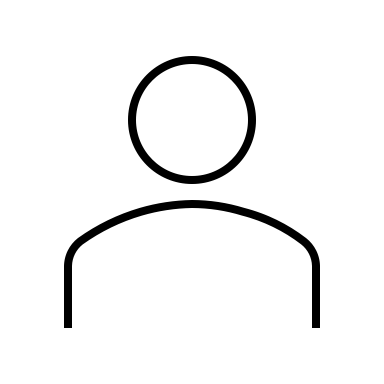 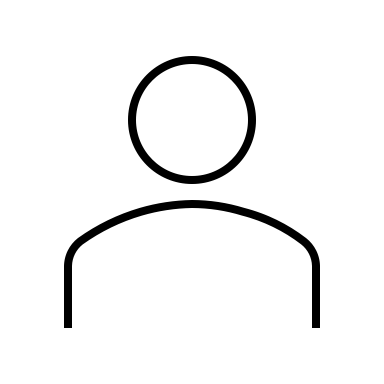 j
1
N
Verifier
One-out-of-many proofs
Group
36
[Speaker Notes: We start with evaluation on input shares under different keys. For simplicity, we consider two independent clients. Each input client has an input and a pair of keys. Each input is converted into the corresponding input value. And the secret key of each input client is secretly shared into an additive shares. The resulting input shares are forwarded to computing servers.]
Our work (ring signature)
Table 1: Comparison of Signature Lengths (KB) for 
Code-Based Ring Signature Schemes at 128-bit Security Level
37
[Speaker Notes: We start with evaluation on input shares under different keys. For simplicity, we consider two independent clients. Each input client has an input and a pair of keys. Each input is converted into the corresponding input value. And the secret key of each input client is secretly shared into an additive shares. The resulting input shares are forwarded to computing servers.]
Online
01
Background
02
Preliminaries
One-out-of-many proofs
03
Our Work —— code-based one-out-of-many proofs
Syndrome decoding problem
SD/ GSD-based one-out-of-many proofs
General decoding problem
Ring signature scheme
Group signature scheme
38
[Speaker Notes: I will start by introducing the background of homomorphic secret sharing, from which we show our motivation for multi-key HSS. Next, a brief review of the lattice-based HSS scheme presented at Eurocrypt 2019. And then move to our work for multi-key HSS.]
Our work (group signature)
We construct a group signature scheme using the 'enc-then-prove' framework.
1.One-out-of-many proofs：Prove membership in the group.
enc-then-prove
2. Verifiable encryption scheme: To achieve traceability.
3. Connecting the zero-knowledge proof protocols of the first two layers: Ensuring members truthfully encrypt their indices.

。
Group signature scheme
39
[Speaker Notes: We start with evaluation on input shares under different keys. For simplicity, we consider two independent clients. Each input client has an input and a pair of keys. Each input is converted into the corresponding input value. And the secret key of each input client is secretly shared into an additive shares. The resulting input shares are forwarded to computing servers.]
Our work (group signature)
Verifiable encryption (set-membership proofs)
1
2
N
40
[Speaker Notes: We start with evaluation on input shares under different keys. For simplicity, we consider two independent clients. Each input client has an input and a pair of keys. Each input is converted into the corresponding input value. And the secret key of each input client is secretly shared into an additive shares. The resulting input shares are forwarded to computing servers.]
Our work (group signature)
Verifiable encryption (set-membership proof)
1
2
N
One-out-of-many proofs
41
[Speaker Notes: We start with evaluation on input shares under different keys. For simplicity, we consider two independent clients. Each input client has an input and a pair of keys. Each input is converted into the corresponding input value. And the secret key of each input client is secretly shared into an additive shares. The resulting input shares are forwarded to computing servers.]
Our work (group signature)
one-out-of-many proofs
Verifiable encryption (set-membership proofs)
Merging the Merkle trees of these two protocols.
Fiat-Shamir
one-out-of-many proofs
Group signature
The underlying protocol of our group signature
42
[Speaker Notes: We start with evaluation on input shares under different keys. For simplicity, we consider two independent clients. Each input client has an input and a pair of keys. Each input is converted into the corresponding input value. And the secret key of each input client is secretly shared into an additive shares. The resulting input shares are forwarded to computing servers.]
Our work (group signature)
Table 2: Comparison of Signature Lengths (KB) for 
Code-Based Group Signature Schemes at 128-bit Security Level
43
[Speaker Notes: We start with evaluation on input shares under different keys. For simplicity, we consider two independent clients. Each input client has an input and a pair of keys. Each input is converted into the corresponding input value. And the secret key of each input client is secretly shared into an additive shares. The resulting input shares are forwarded to computing servers.]
Thank you！
Email address: Liuxindong@iie.ac.cn			    ecc_xdliu@163.com
44
[Speaker Notes: That’s everything I want to introduce and thanks for listening. If you have any questions, feel free to contact authors via email.]